CREO PARAMETRIC – 2D DETAILING AND DOCUMENTATION
Simplified creation and documentation of detailed manufacturing requirements
Who Needs It?
Every customers that needs to document product specifications and manufacturing details
Business Value
Reduce product cost
Reduce time-to-market
Reduce product development cost
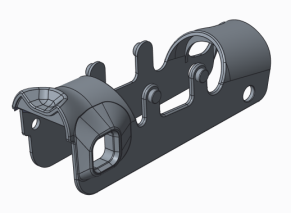 Process Improvement
2D drawing and documentation
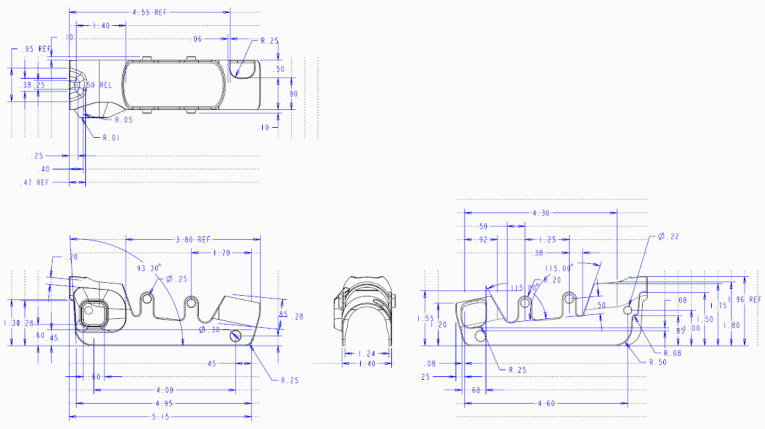 Technology/ Capability
Automated creation of drawings using standard templates
Fast drawing “cleanup” of dimensions, notes and annotations 
Automatic creation of associative BOMs 
Automatic creation of views and balloon callouts 
Easily creation of dimensions, geometric tolerances, annotations, etc.
Support for all industry standards (ANSE, ISO, ASME and JIS)